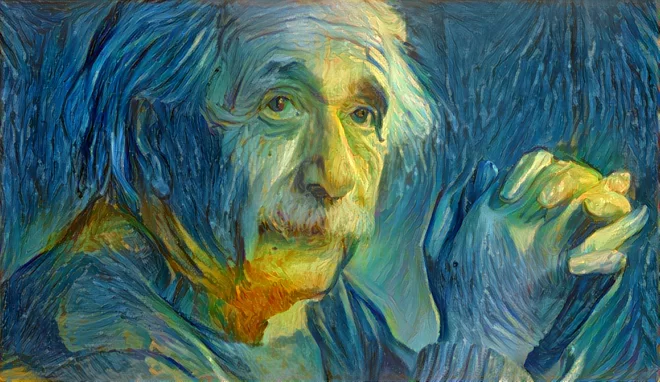 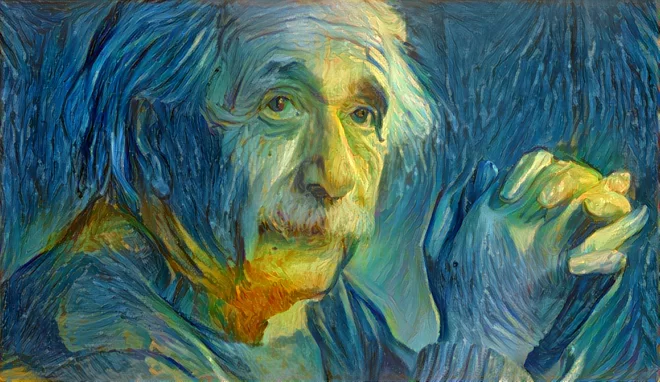 CITATI Alberta Einsteina
Mia Estela Anić, 6.b
OŠ Đure Deželića Ivanić-Grad
Hrvatska
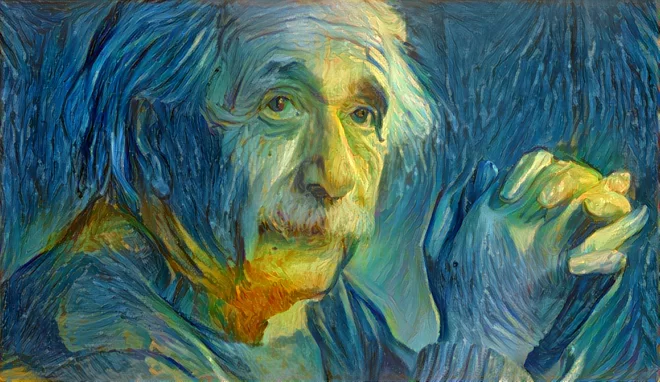 NA HRVATSKOM
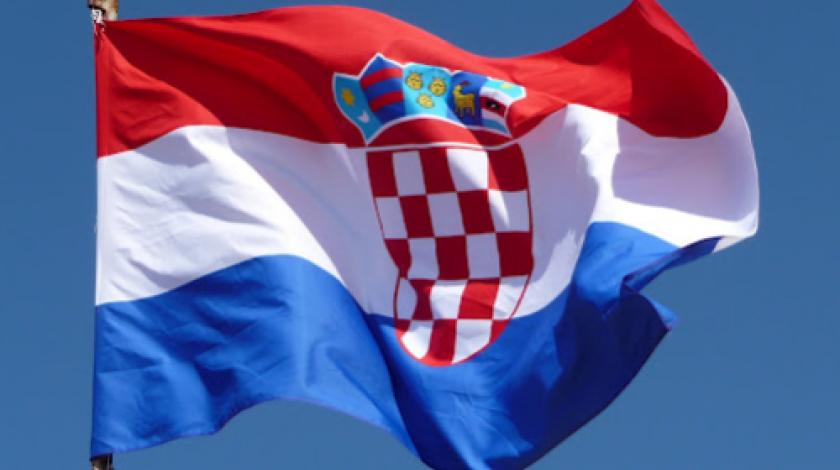 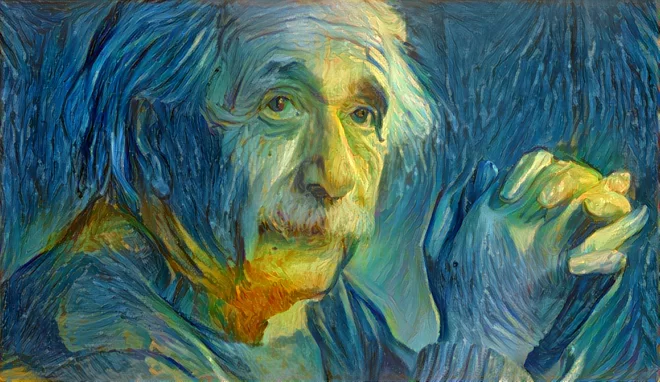 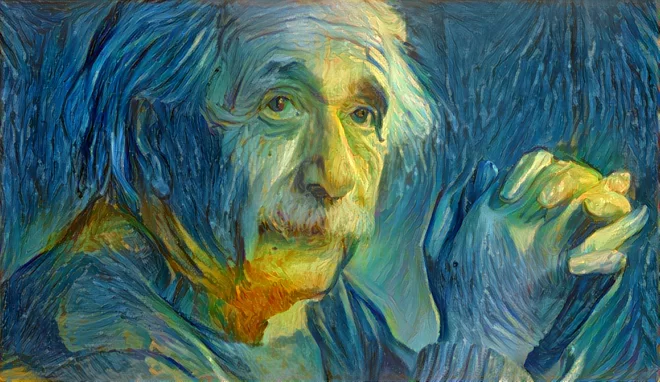 NA ENGLESKOM
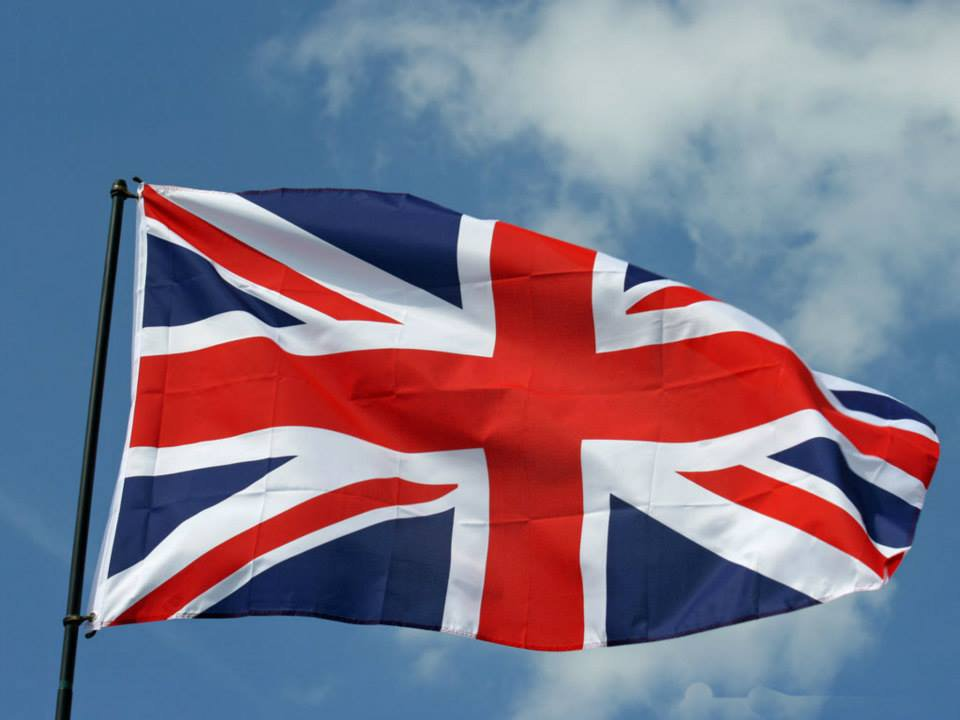 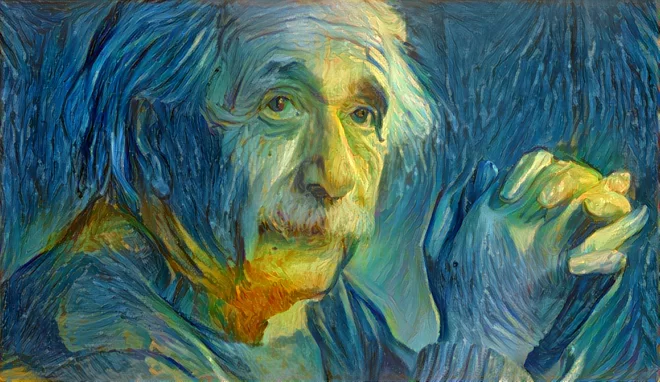 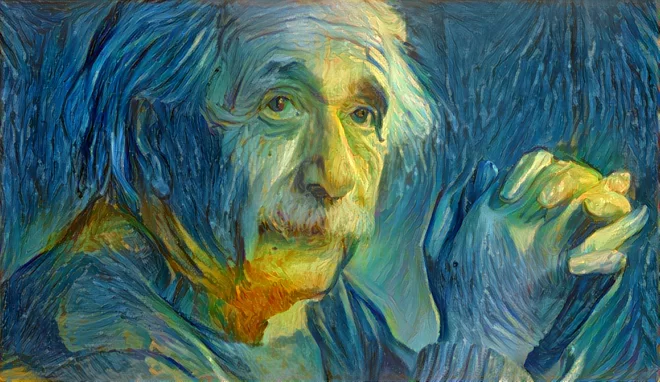 NA NJEMAČKOM
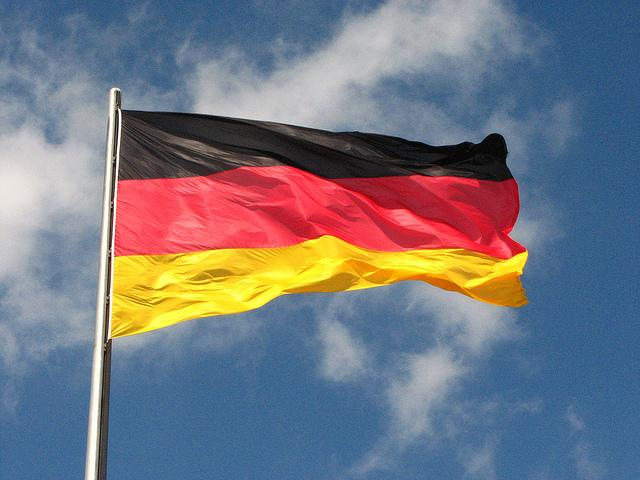 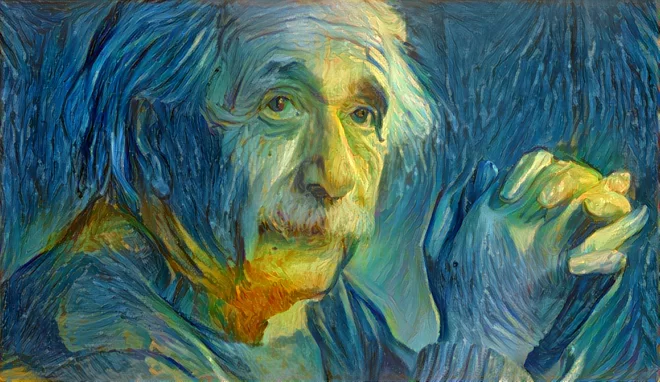 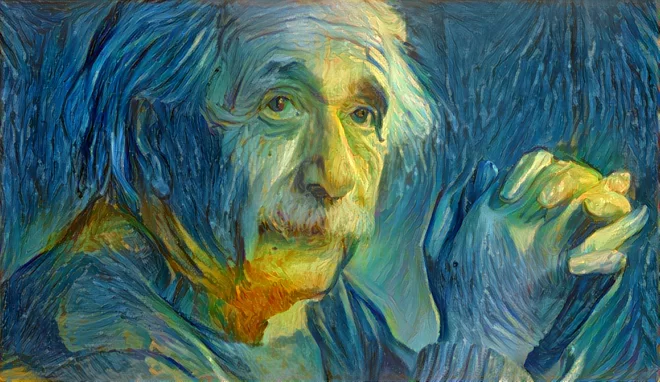 NA PORTUGALSKOM
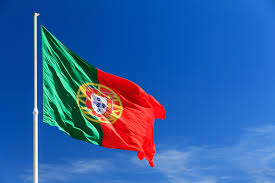 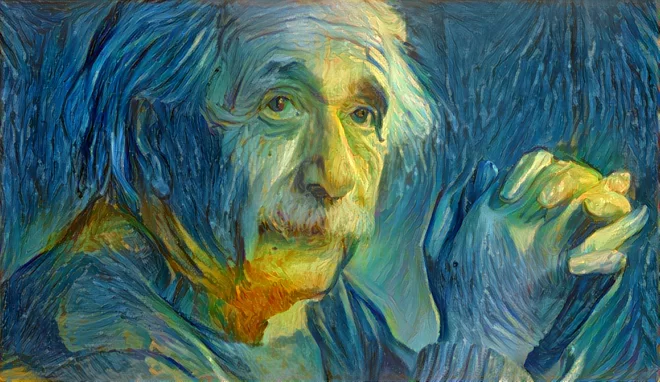